Заполните пропуски так, чтобы высказывания были верными.
_1_
 180
а) Градусом называется         доля развернутого угла.
б) Развернутый угол равен         градусам, прямой угол равен        градусам.
в) Если угол меньше  90°, то его называют
углом.
г) Если угол больше 90°, но меньше 180°, то его называют                           углом.
д) Луч, который исходит из вершины угла и делит его пополам, называется                                угла.
е) Сумма углов треугольника равна             градусам.
180
90
острым
тупым
биссектрисой
180
Найдите углы   AOB и BOC.
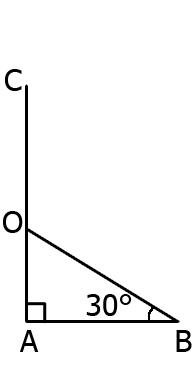 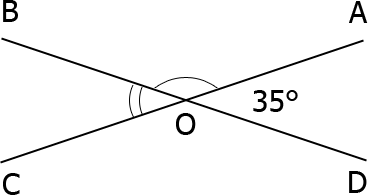 Рис. 1
∠AOB = 180°-
-30°-90°=60°

∠BOC = 180°-
-60°=120°
∠AOB = 180°-35°=145°
∠BOC = 180°-145°=35°
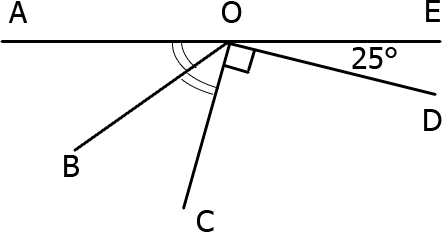 Рис. 3
Рис. 2
∠AOB = ∠BOC = (180°- (25°+90°)) : 2 = 65° : 2 = 32,5°
Какая форма будет у дома?
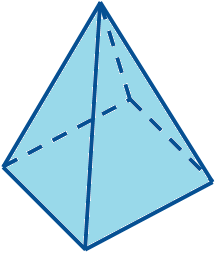 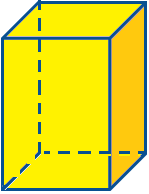 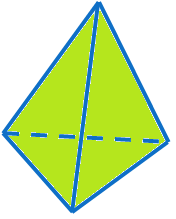 прямоугольный
параллелепипед
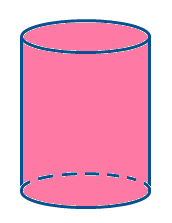 треугольная 
пирамида
четырехугольная 
пирамида
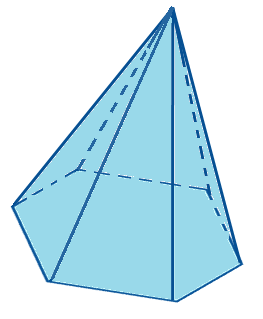 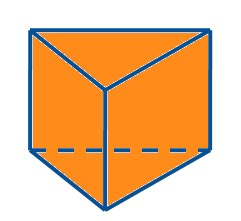 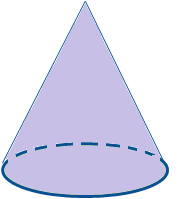 цилиндр
треугольная 
призма
шестиугольная 
пирамида
конус
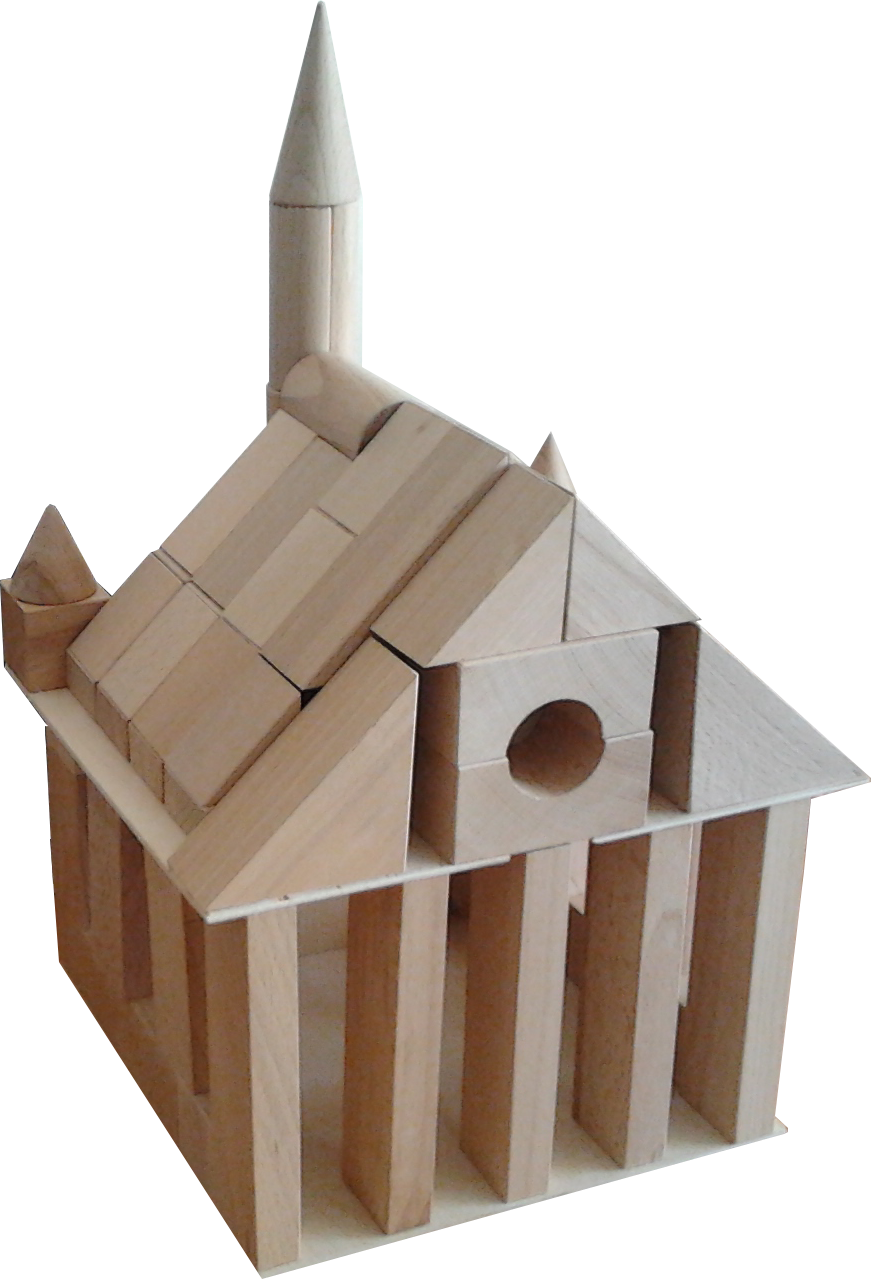 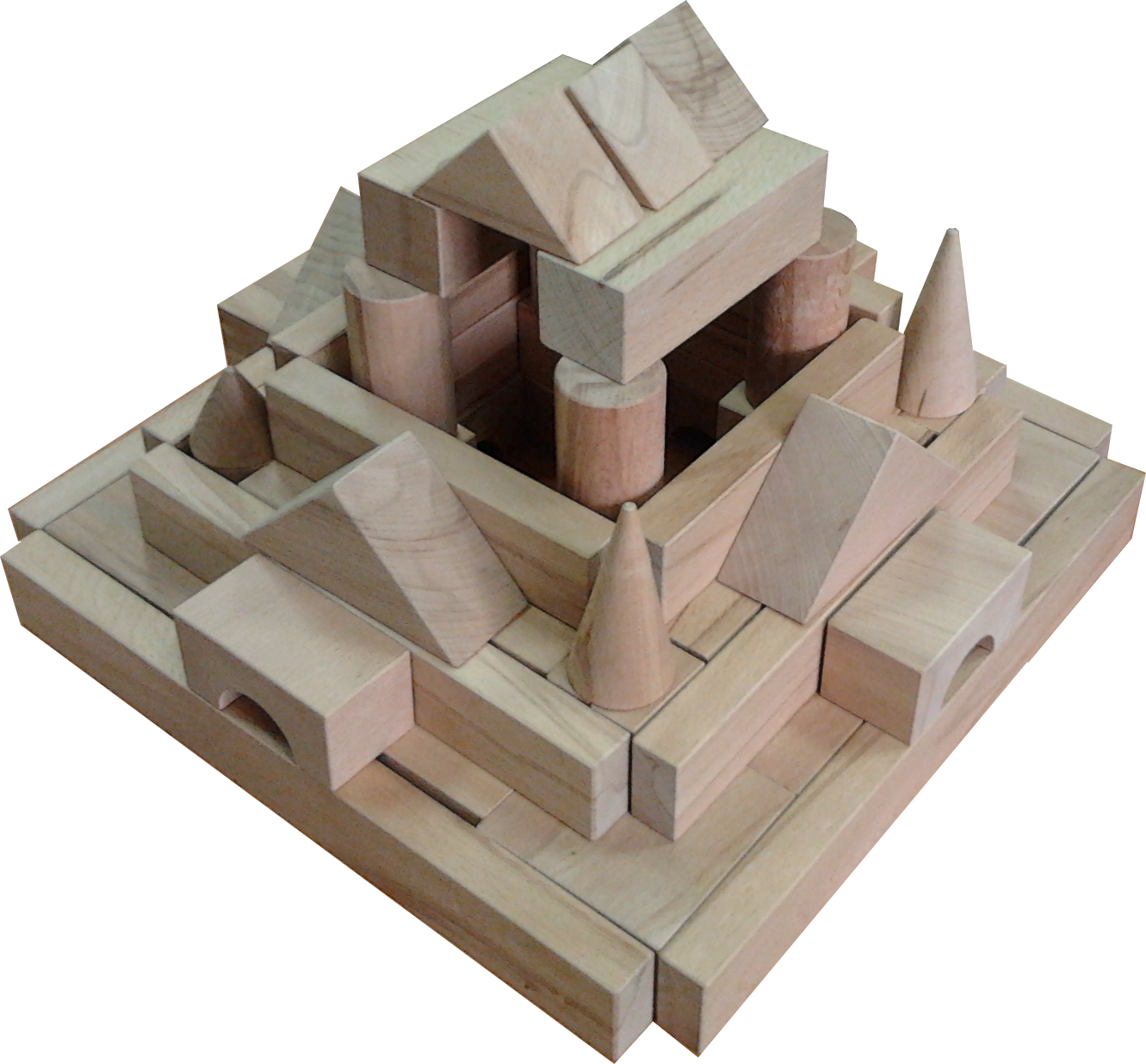 Автор : Пискунов Александр
Автор : Лушников Даниил
Объясните гномам как найти:
20%
развернутого
угла
0,1 прямого 
угла
25% от 60°
В треугольнике один из углов 75°, другой – 80°. Чему равен третий угол?
Угол, который образуют часовая
 и минутная 
стрелки в 15 часов дня
Сколько % составляет угол в 45° от прямого угла
5
 6
80% прямого угла
развернутого угла
Задача.
Луч BD делит развернутый угол ABC на два угла так, что градусная мера угла ABD в 1,5 раза больше градусной меры угла CBD. Чему равны градусные меры углов ABD и CBD? Сколько процентов составляет градусная мера угла CBD от градусной меры угла ABC?
Решение.
Пусть    CBD = x °, тогда    ABD = (1,5x)°.
(x + 1,5x)° - сумма градусных мер углов ABD и CBD. 
По условию задачи сумма градусных мер углов ABD и CBD равна градусной мере развернутого угла ABC – 180°.
x + 1,5x = 180
2,5x = 180
x = 180 : 2,5
x = 72
   DBC = 72°,     ABD = 108°
72 : 180 · 100 = 40 %
Ответ: 72°, 108°, 40%.
D
(1,5 x)°
x°
A                      B                        C
Ответы к тесту.
Вариант 1
Вариант 2